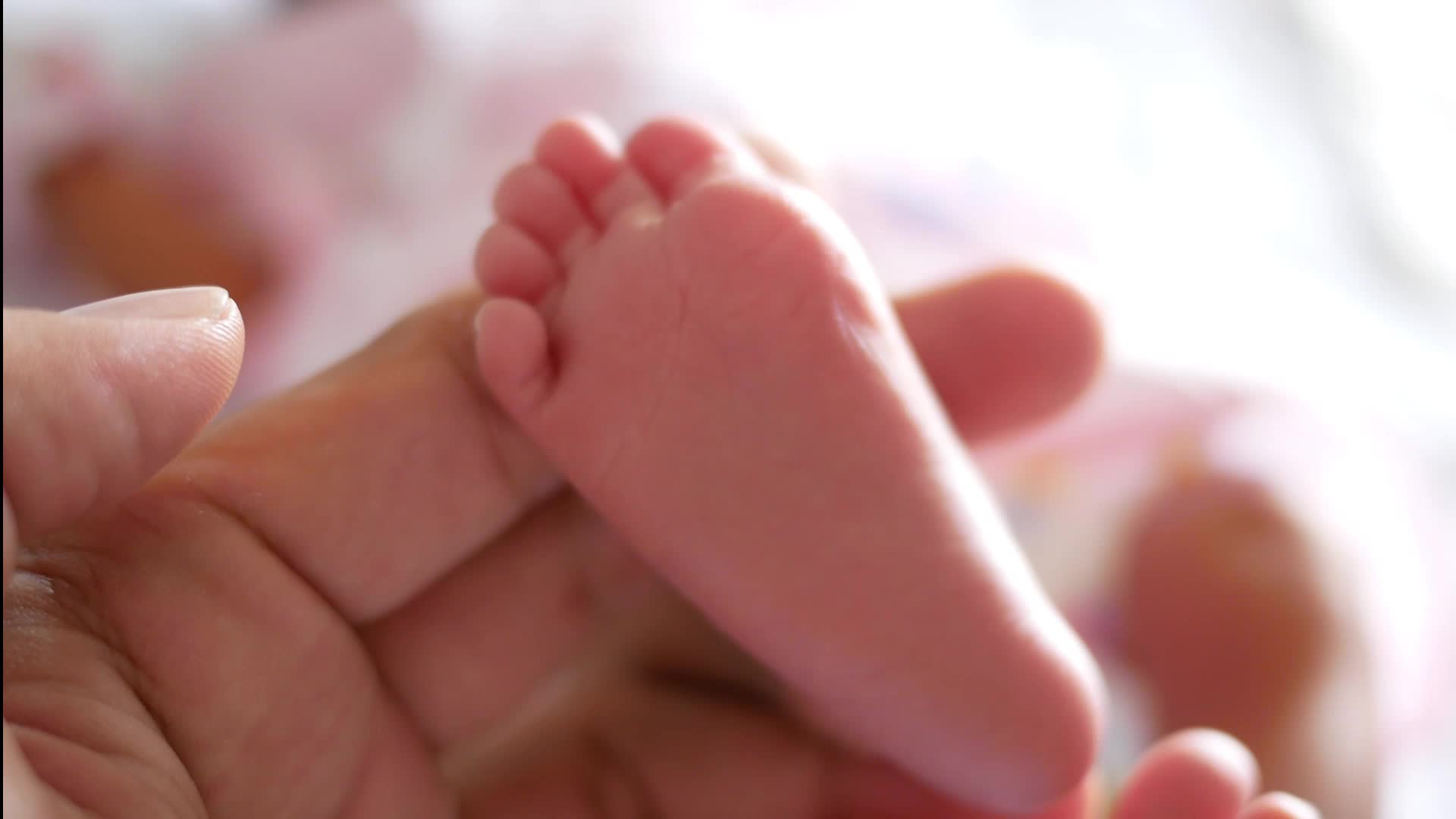 Increasing Early and Adequate Prenatal Care in Pregnant Women
Heather Crabtree, Erica Miller, Chrissy Moses
NURS5018: Care of Women and Families
King University, College of Nursing
Date: 04/10/2024
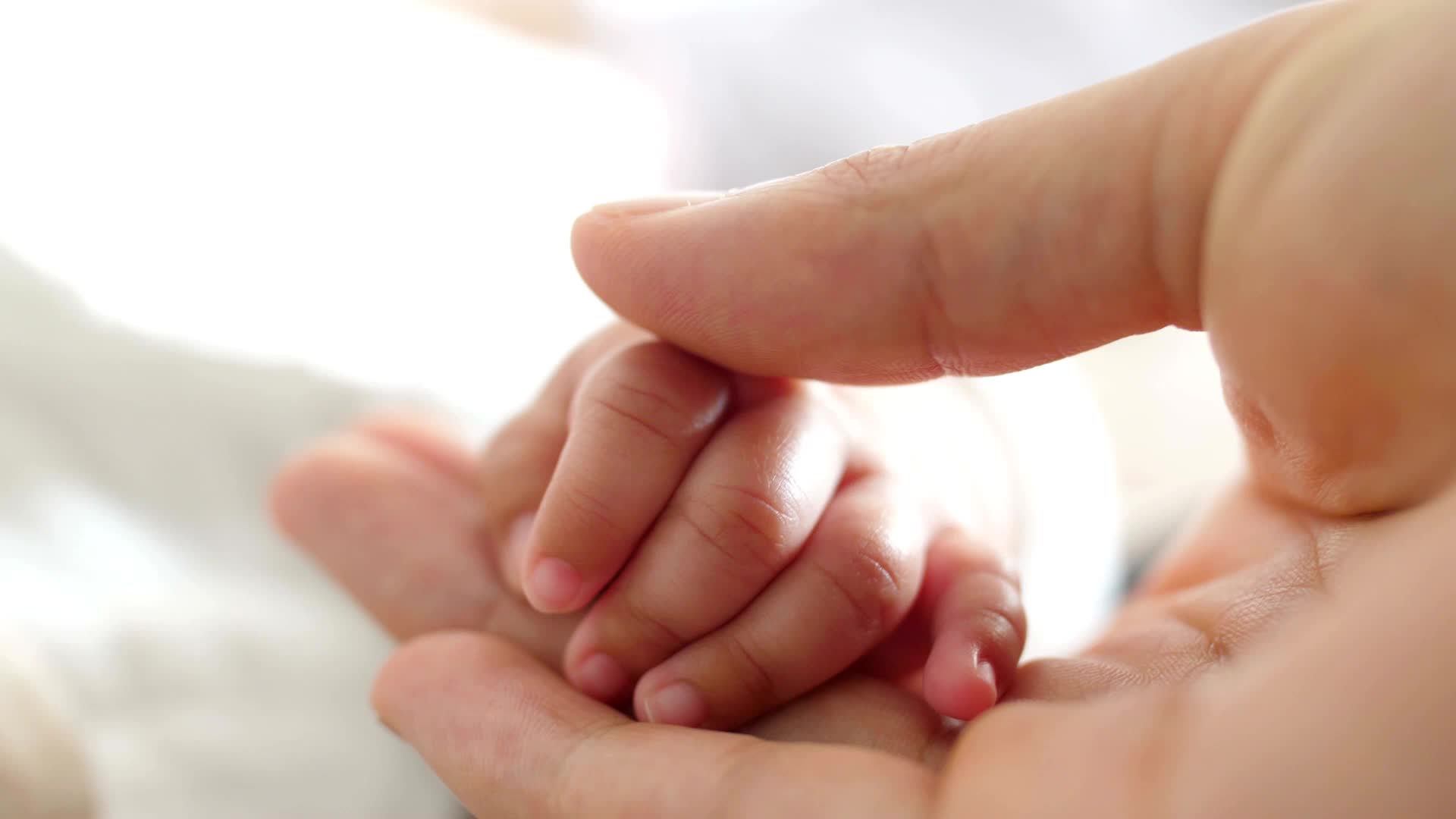 Our objective is to increase early and adequate prenatal care for pregnant women in northeast Tennessee. Data showed evidence that 76.4 percent of pregnant women received early and adequate prenatal care in 2018 and status shows that this issue is worsening (Healthy People 2030, n.d.).
Due to the increasing costs of healthcare, women in northeast Tennessee frequently go with little to no prenatal care during pregnancies. This can cause serious birth complications for both the baby and the mother. Prenatal care plays a vital role in identifying risks with the pregnancy and providing support (Lanese et al., 2023). 
Complications such as low birth weight, increased mortality, and neurological disabilities can be caused by not receiving proper prenatal care. 
Prenatal Care often includes laboratory workup, medical history, weight monitoring, blood pressure monitoring, dental care, family planning, adequate food and fluid intake, and belly measurements. 
Disparities of prenatal care are more commonly seen in younger, less educated, geographically isolated, and racial minorities. To increase the positive impact of prenatal care, this issue must be addressed sooner rather than later (Krukowski et al., 2022).
Objective:
Strategy For Issue:
Evaluation of Method issue strategy:
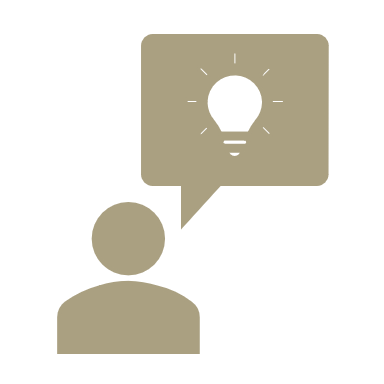 To evaluate the effectiveness of the strategy, we would conduct a brief survey at the end for participants to give their thoughts on whether or not the teaching was beneficial. This would also provide an opportunity for them to let us know what other information they feel would be helpful to help prepare for the next seminar. 
The costs for this intervention are minimal; however, this would be completely dependent upon donations from the community in efforts to support local community members in their time of need.
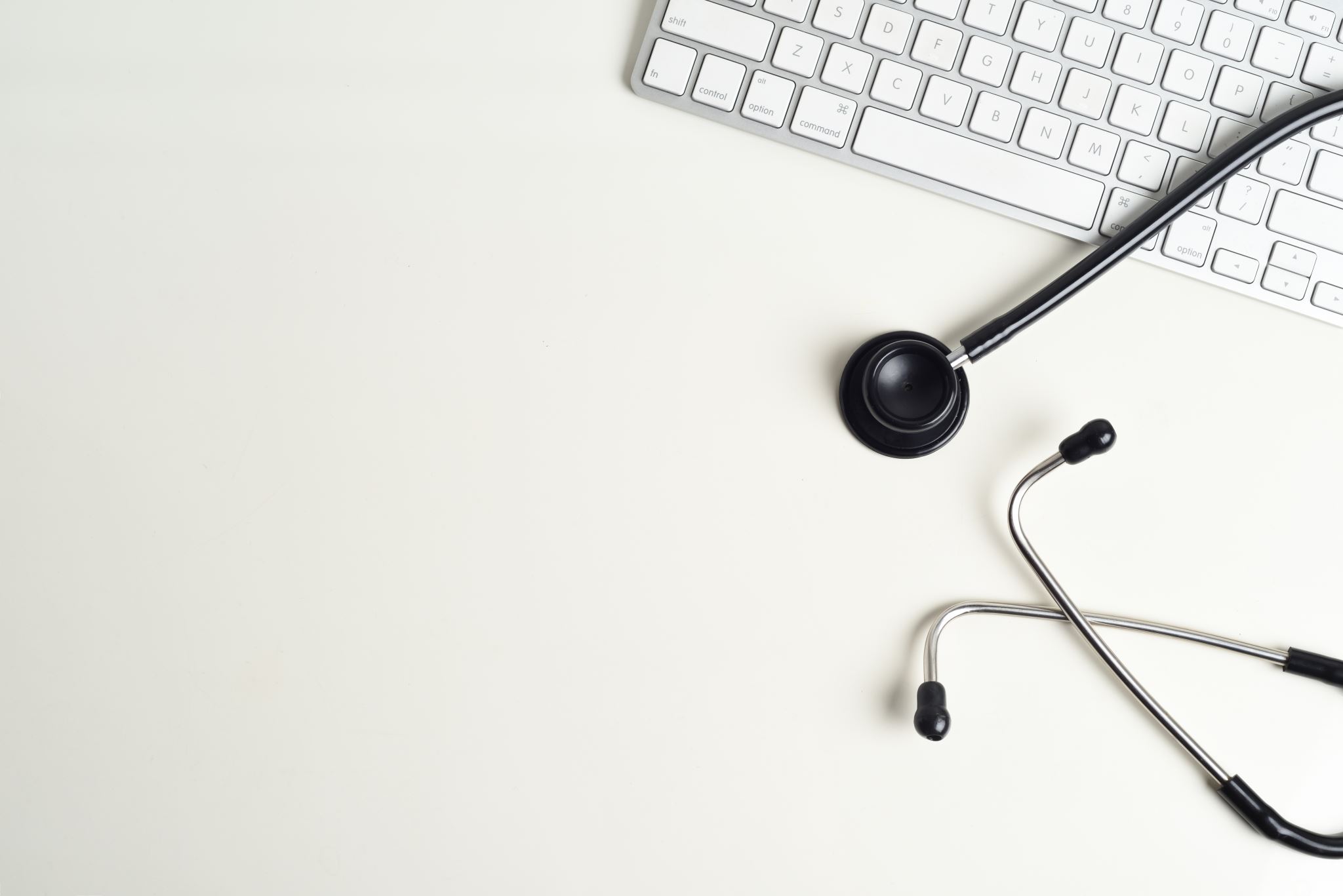 References:
Krukowski, R. A., Jacobson, L. T., John, J., Kinser, P., Campbell, K., Ledoux, T., Gavin, K. L., Chiu, C.-Y., Wang, J., & Kruper, A. (2022). Correlates of Early Prenatal Care Access among U.S. Women: Data from the Pregnancy Risk Assessment Monitoring System (PRAMS). Maternal & Child Health Journal, 26(2), 328–341. https://doi-org.ezproxy.king.edu/10.1007/s10995-021-03232-1
Lanese, B. G., Abbruzzese, S. A. G., Eng, A., & Falletta, L. (2023). Adequacy of Prenatal     Care Utilization in a Pathways Community HUB Model Program: Results of a Propensity Score Matching Analysis. Maternal & Child Health Journal, 27(3), 459–467. https://doi-org.ezproxy.king.edu/10.1007/s10995-022-03522-2
Mbwali, I., Mbalinda, S. N., Kaye, D. K., & Ngabirano, T. D. (2022). Factors associated with low childbirth self-efficacy for normal birth amongst women attending an urban prenatal clinic in Eastern Uganda. Midwifery, 111, N.PAG. https://doi-org.ezproxy.king.edu/10.1016/j.midw.2022.103358
Increase the proportion of pregnant women who receive early and adequate prenatal care. Healthy People 2030. (n.d.). https://health.gov/healthypeople/objectives-and-data/browse-objectives/pregnancy-and-childbirth/increase-proportion-pregnant-women-who-receive-early-and-adequate-prenatal-care-mich-08/data?group=None&from=2018&to=2022&state=United+States&populations=#edit-submit